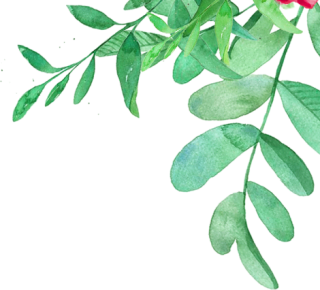 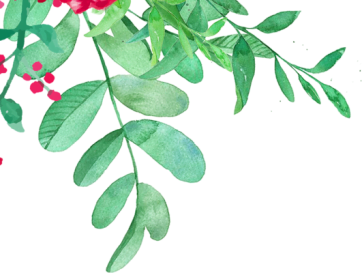 Bài giảng thiết kế bởi Vũ Hồng
LH: FB Vũ Hồng | https://www.facebook.com/vuhong1972 | hongvu7219@gmail.com
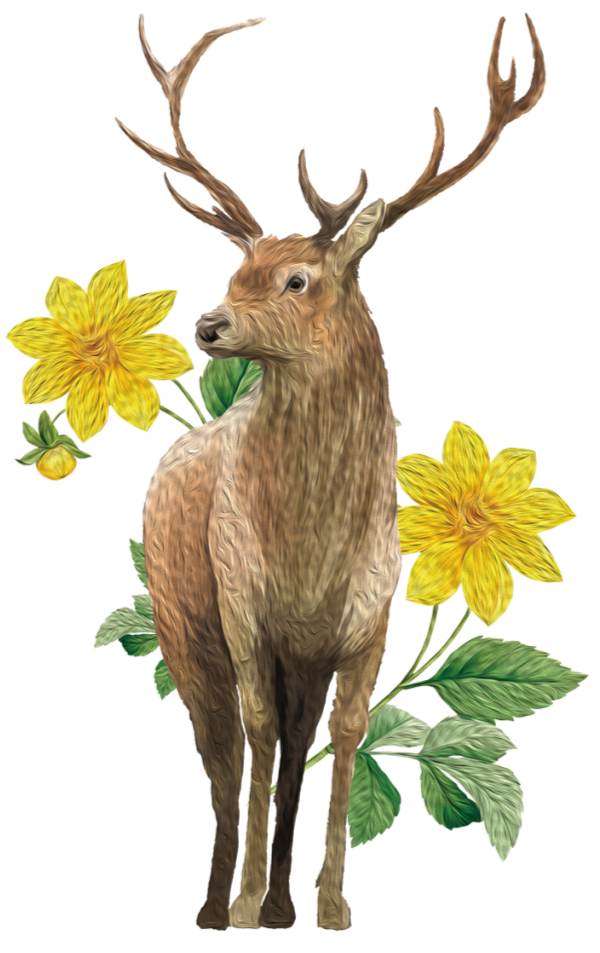 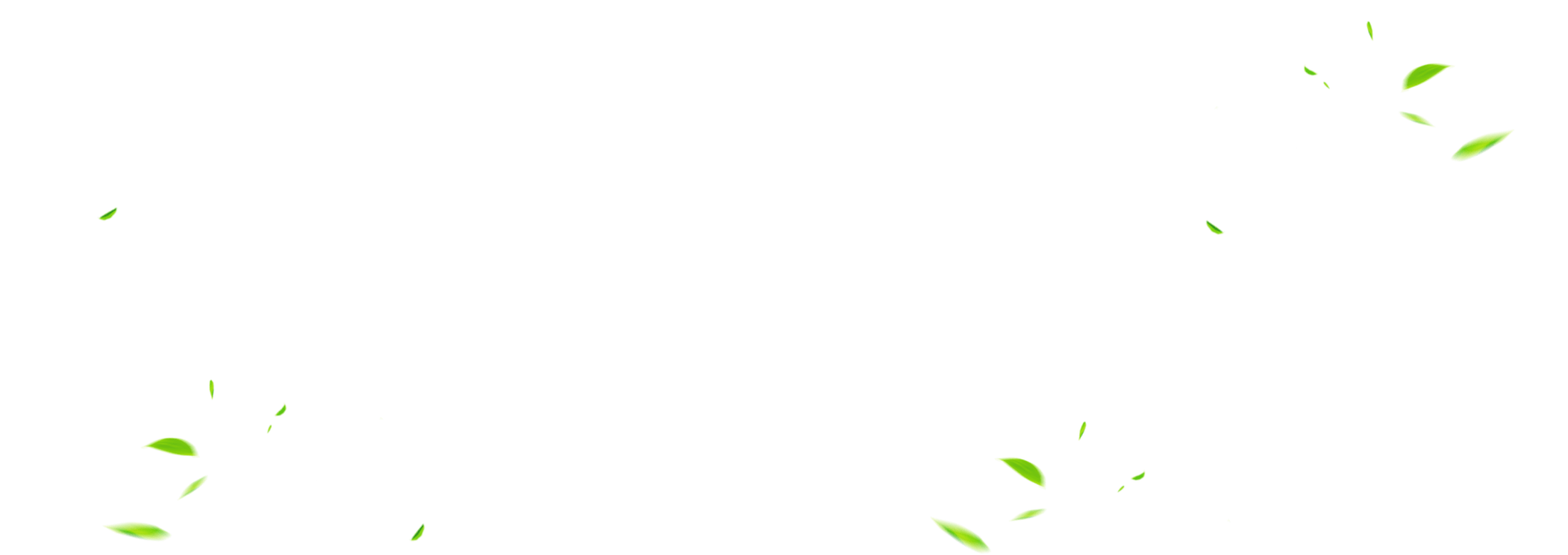 Chào mừng các con đến với tiết học Tiếng Việt
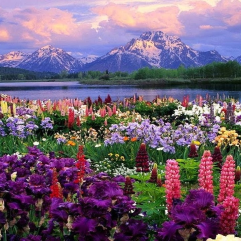 [Speaker Notes: Bài giảng được thiết kế bởi: Vũ HồngLH: FB Vũ Hồng | https://www.facebook.com/vuhong1972/ | hongvu7219@gmail.com]
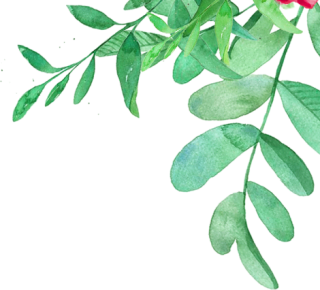 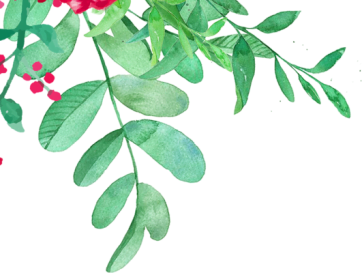 Bài giảng thiết kế bởi Vũ Hồng
LH: FB Vũ Hồng | https://www.facebook.com/vuhong1972 | hongvu7219@gmail.com
Khởi động
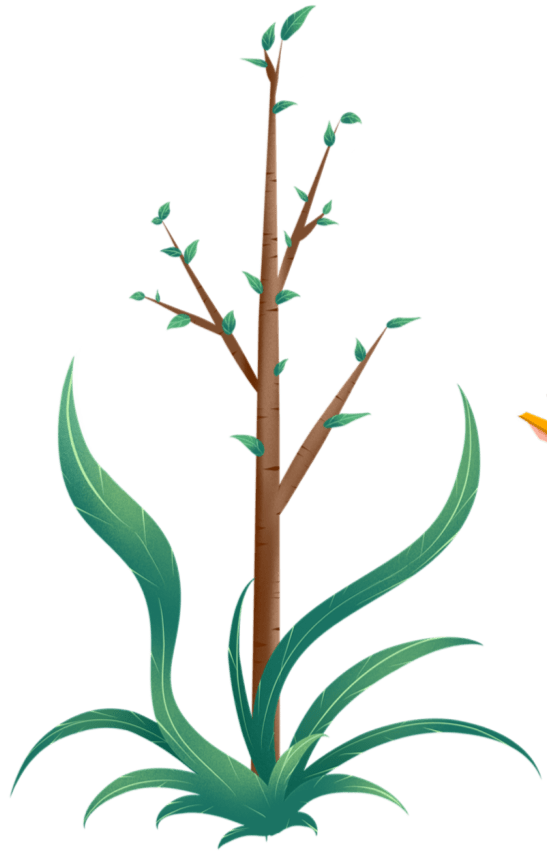 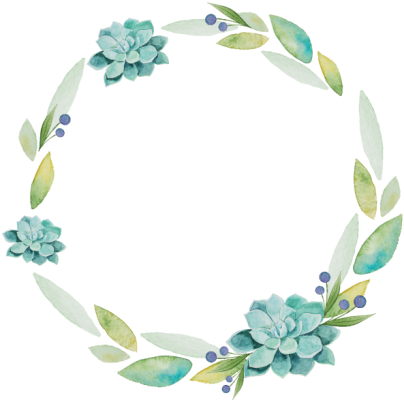 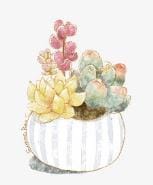 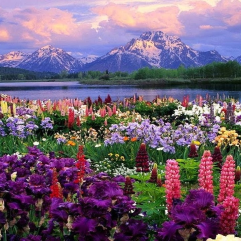 PPTtemplate http://www.1ppt.com/moban/
[Speaker Notes: Bài giảng được thiết kế bởi: Vũ HồngLH: FB Vũ Hồng | https://www.facebook.com/vuhong1972/ | hongvu7219@gmail.com]
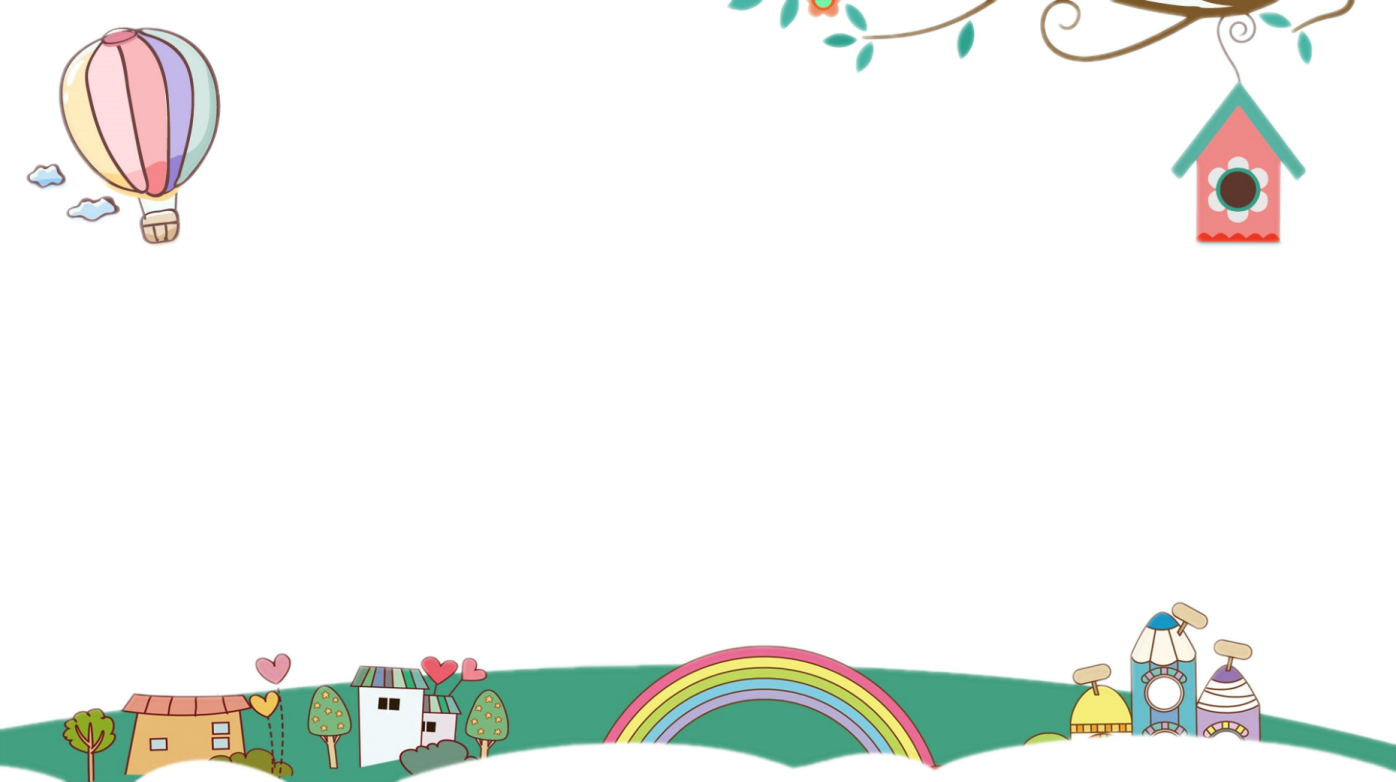 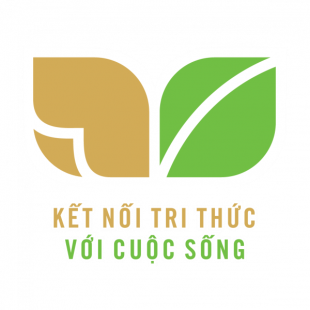 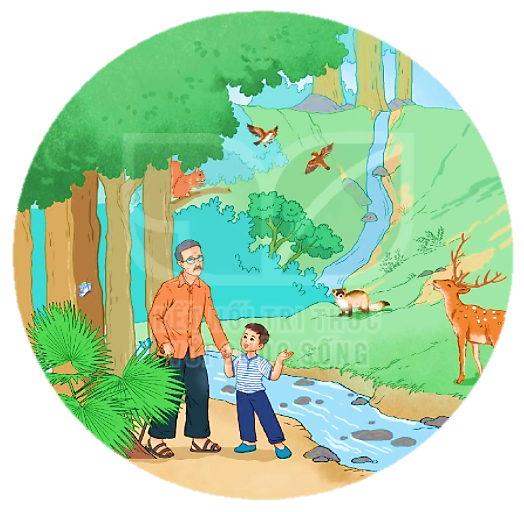 Bài giảng thiết kế bởi Vũ Hồng
LH: FB Vũ Hồng | https://www.facebook.com/vuhong1972 | hongvu7219@gmail.com
HÀNH
TINH
XANH
CỦA
EM
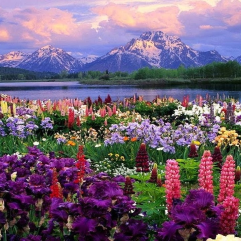 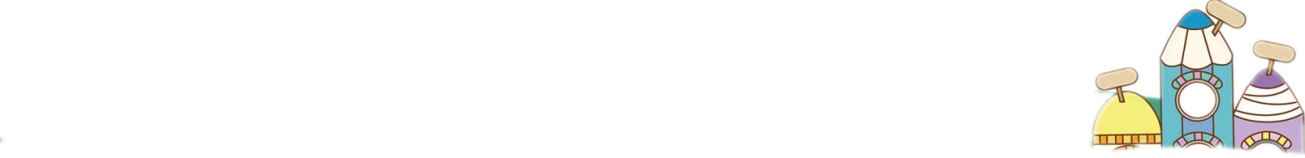 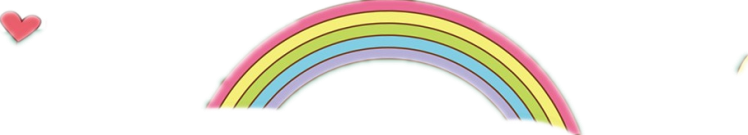 [Speaker Notes: Bài giảng được thiết kế bởi: Vũ HồngLH: FB Vũ Hồng | https://www.facebook.com/vuhong1972/ | hongvu7219@gmail.com]
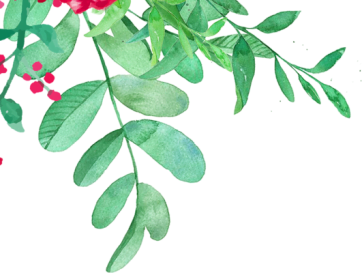 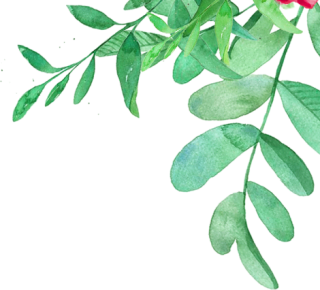 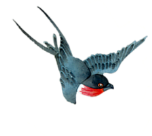 Thứ   ngày   tháng   năm 2022
Bài giảng thiết kế bởi Vũ Hồng
LH: FB Vũ Hồng | https://www.facebook.com/vuhong1972 | hongvu7219@gmail.com
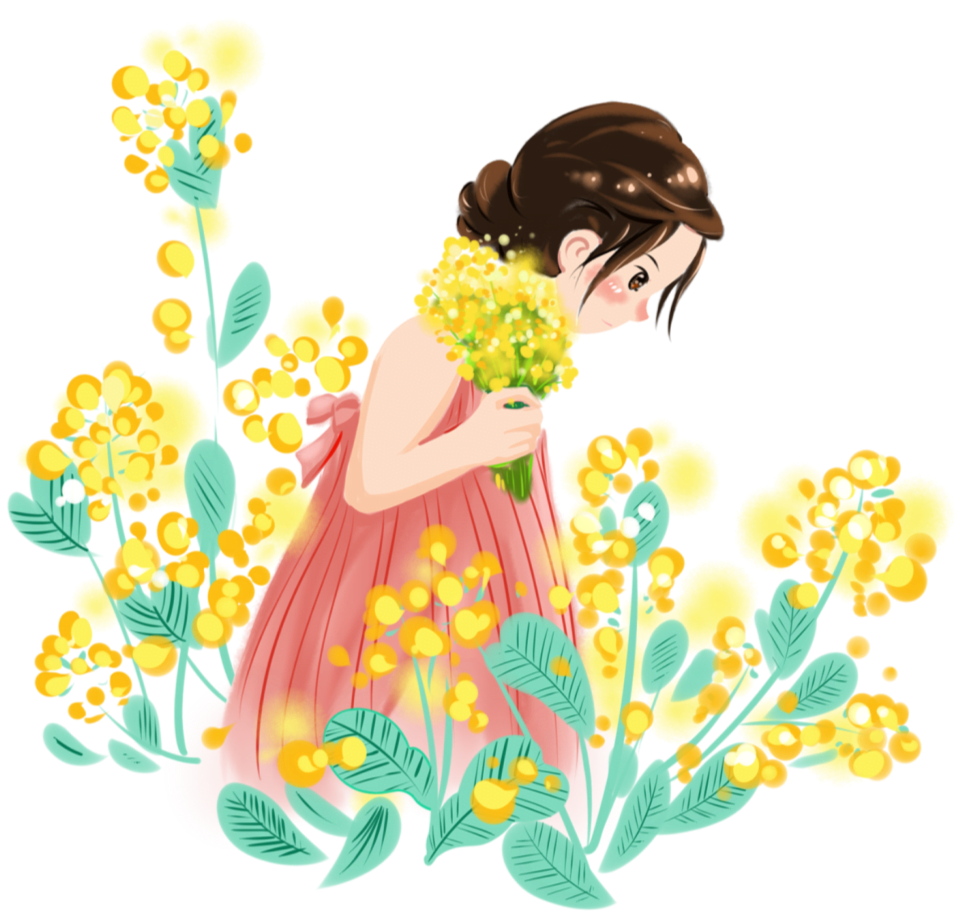 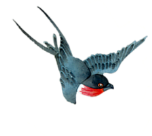 Tiếng Việt
Cỏ non cười rồi
(Tiết 4)
Luyện từ và câu
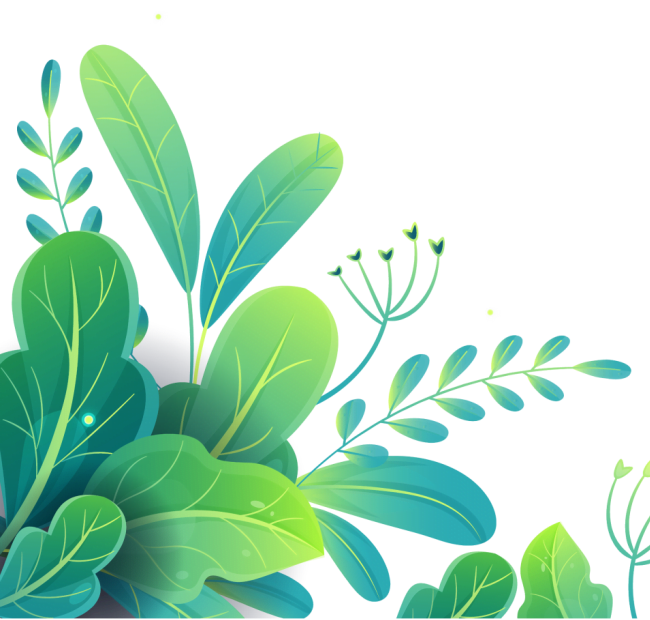 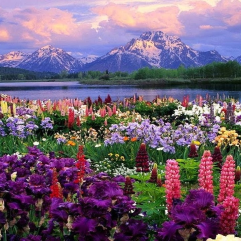 [Speaker Notes: Bài giảng được thiết kế bởi: Vũ HồngLH: FB Vũ Hồng | https://www.facebook.com/vuhong1972/ | hongvu7219@gmail.com]
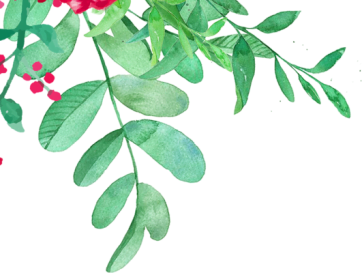 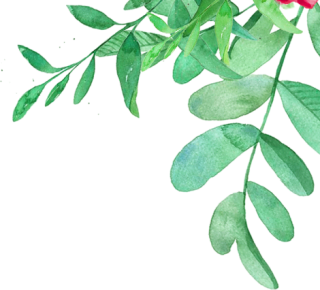 Bài giảng thiết kế bởi Vũ Hồng
LH: FB Vũ Hồng | https://www.facebook.com/vuhong1972 | hongvu7219@gmail.com
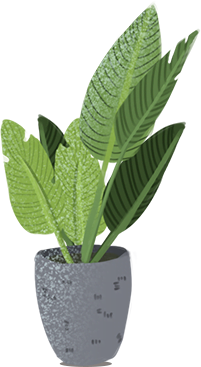 Tiết
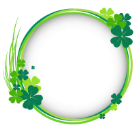 4
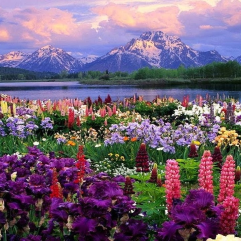 [Speaker Notes: Bài giảng được thiết kế bởi: Vũ HồngLH: FB Vũ Hồng | https://www.facebook.com/vuhong1972/ | hongvu7219@gmail.com]
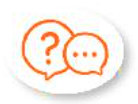 1. Tìm từ ngữ chỉ hoạt động bảo vệ chăm sóc cây
Bài giảng thiết kế bởi Vũ Hồng
LH: FB Vũ Hồng | https://www.facebook.com/vuhong1972 | hongvu7219@gmail.com
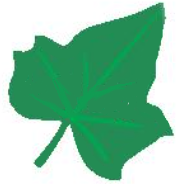 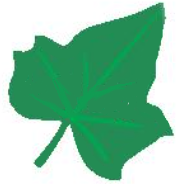 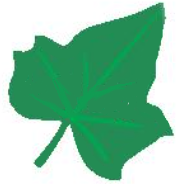 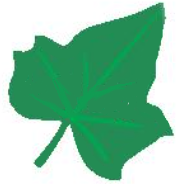 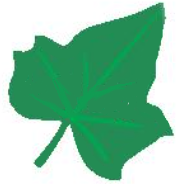 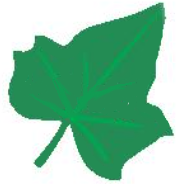 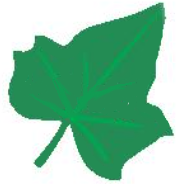 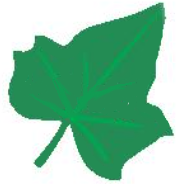 giẫm lên cỏ
tưới cây
hái hoa
chặt cây
bắt sâu
tỉa lá
bẻ cành
vun gốc
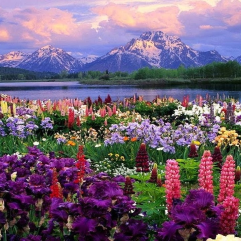 [Speaker Notes: Bài giảng được thiết kế bởi: Vũ HồngLH: FB Vũ Hồng | https://www.facebook.com/vuhong1972/ | hongvu7219@gmail.com]
2. Chọn từ ngữ phù hợp thay cho ô vuông
Bài giảng thiết kế bởi Vũ Hồng
LH: FB Vũ Hồng | https://www.facebook.com/vuhong1972 | hongvu7219@gmail.com
giơ tay hái
nhìn thấy
đừng hái
Cho hoa khoe sắc

     Buổi sáng, bước ra vườn hồng, …………. bông hồng đỏ thắm, bé vui sướng reo lên:
     - Bạn xinh đẹp, đáng yêu làm sao!
     Nói rồi, bé định  ……..…….  bông hoa. Bỗng có tiếng thì thầm:
     - Xin …………....tôi. Tôi sẽ rất buồn nếu không được khoe sắc cùng các bạn hoa.
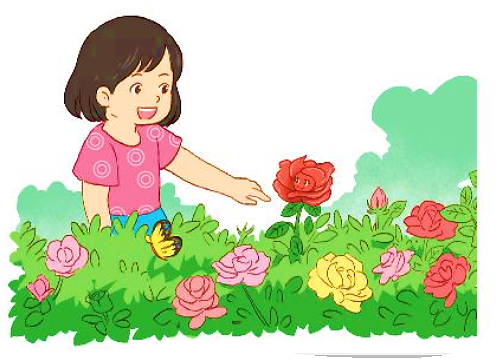 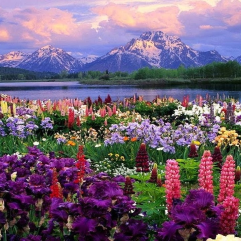 [Speaker Notes: Bài giảng được thiết kế bởi: Vũ HồngLH: FB Vũ Hồng | https://www.facebook.com/vuhong1972/ | hongvu7219@gmail.com]
3. Cần đặt dấu phẩy vào những vị trí nào trong mỗi câu sau?
Bài giảng thiết kế bởi Vũ Hồng
LH: FB Vũ Hồng | https://www.facebook.com/vuhong1972 | hongvu7219@gmail.com
a. Các bạn học sinh đang tưới nước  bắt sâu cho cây.
,
b. Mọi người không được hái hoa bẻ cành.
,
c. Én nâu cỏ non đều đáng yêu.
,
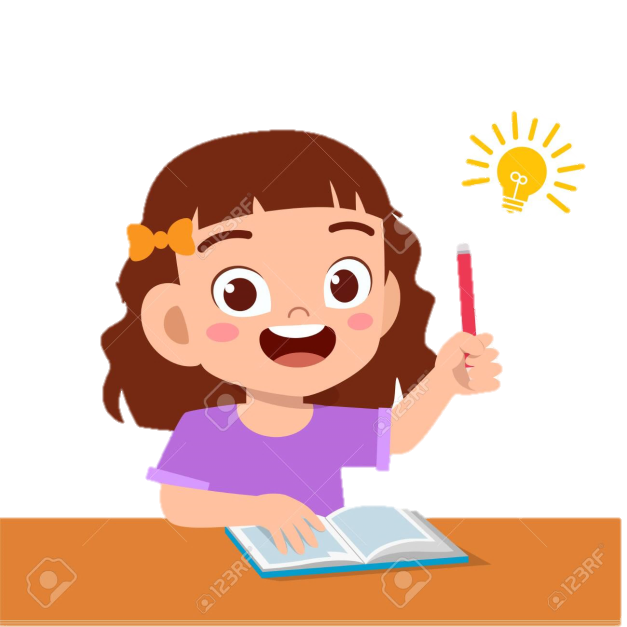 a, b: dấu phẩy dùng để ngăn cách giữa các từ ngữ cùng chỉ hành động
c: dấu phẩy dùng để ngăn cách giữa các từ ngữ cùng chỉ sự vật
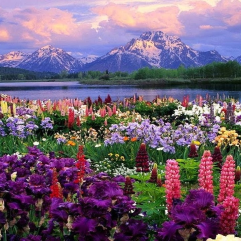 [Speaker Notes: Bài giảng được thiết kế bởi: Vũ HồngLH: FB Vũ Hồng | https://www.facebook.com/vuhong1972/ | hongvu7219@gmail.com]
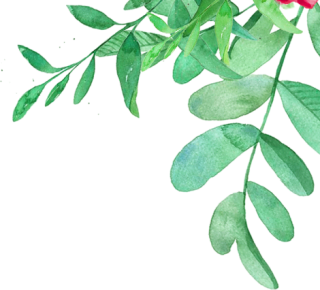 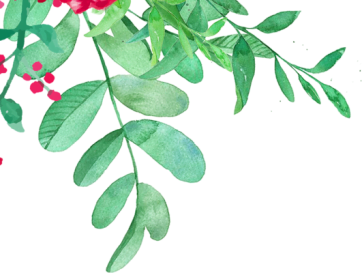 Củng cố và dặn dò
Bài giảng thiết kế bởi Vũ Hồng
LH: FB Vũ Hồng | https://www.facebook.com/vuhong1972 | hongvu7219@gmail.com
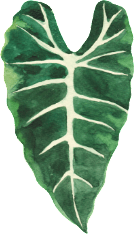 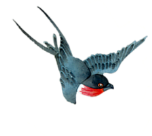 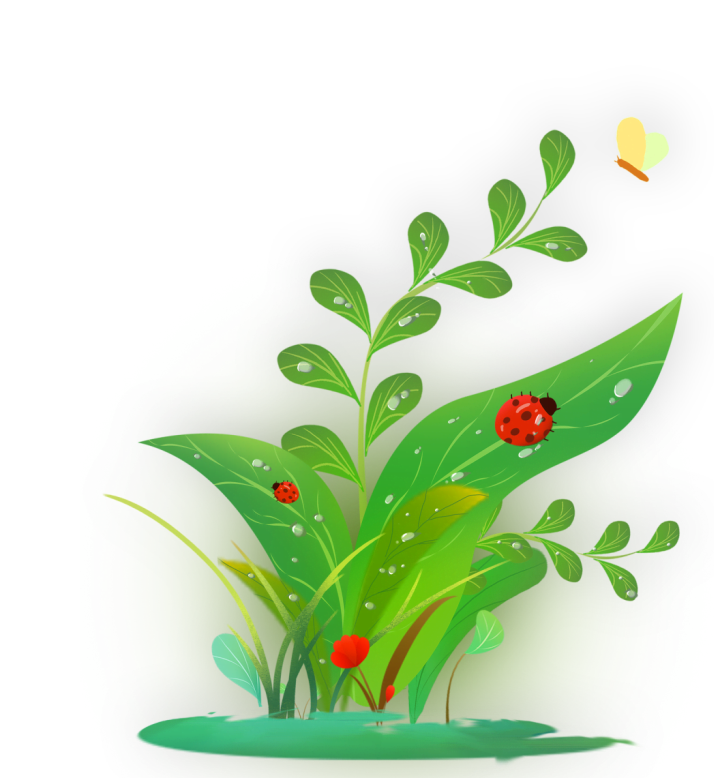 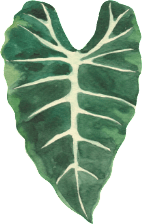 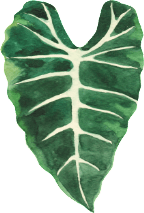 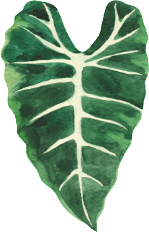 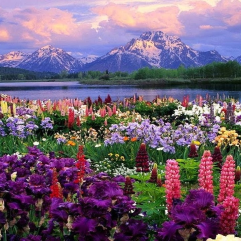 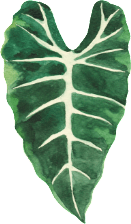 [Speaker Notes: Bài giảng được thiết kế bởi: Vũ HồngLH: FB Vũ Hồng | https://www.facebook.com/vuhong1972/ | hongvu7219@gmail.com]
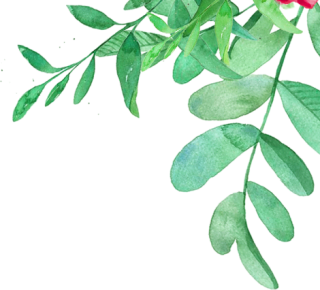 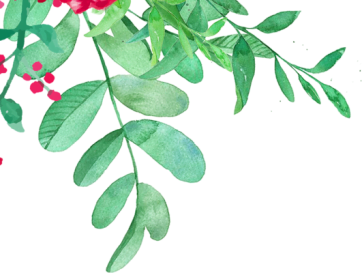 Bài giảng thiết kế bởi Vũ Hồng
LH: FB Vũ Hồng | https://www.facebook.com/vuhong1972 | hongvu7219@gmail.com
Tạm biệt và
 hẹn gặp lại
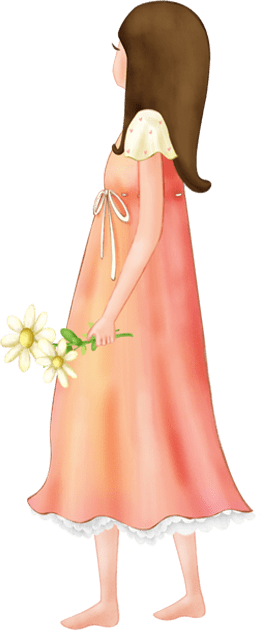 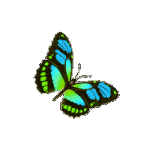 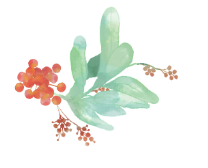 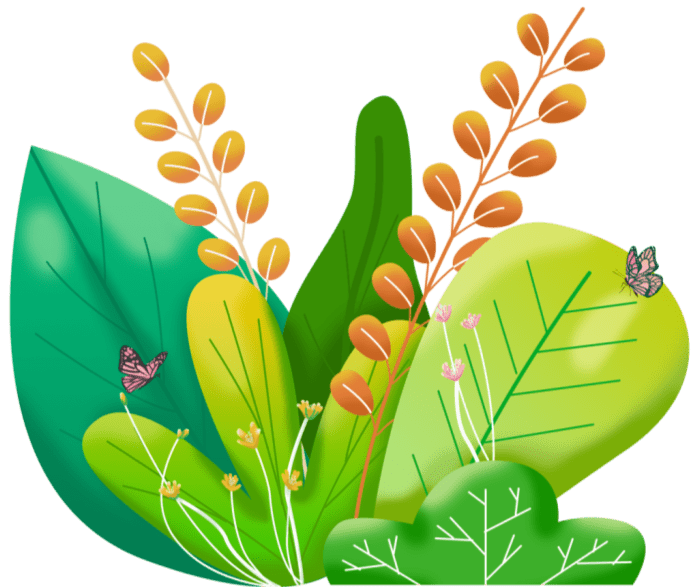 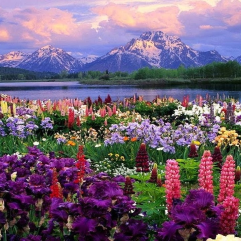 [Speaker Notes: Bài giảng được thiết kế bởi: Vũ HồngLH: FB Vũ Hồng | https://www.facebook.com/vuhong1972/ | hongvu7219@gmail.com]